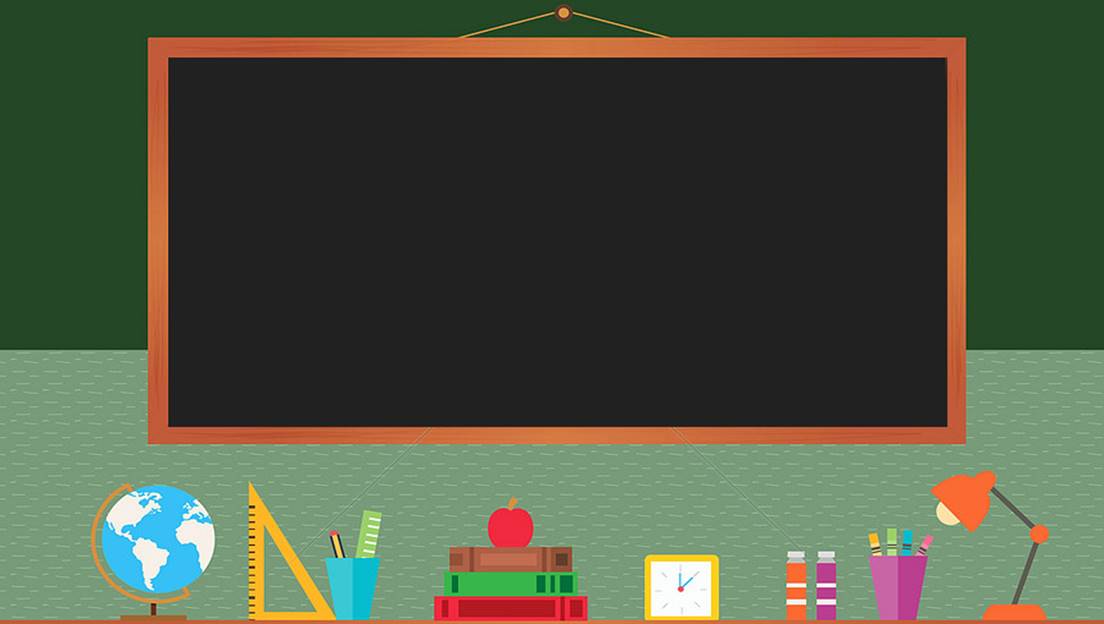 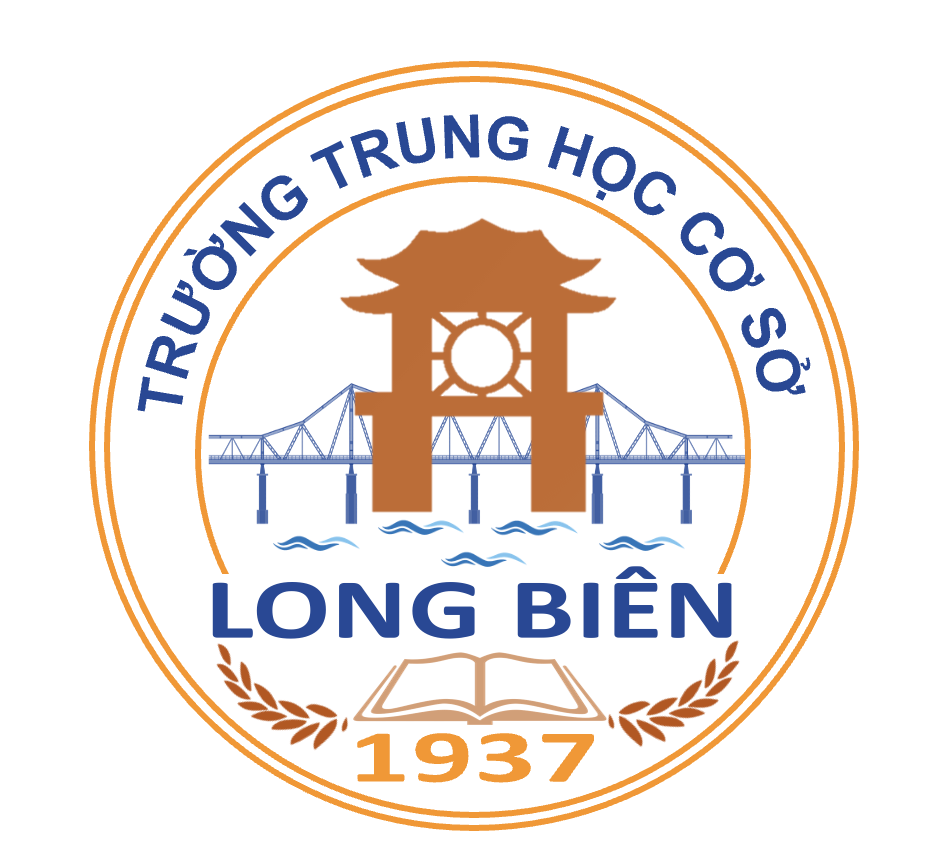 TRƯỜNG THCS LONG BIÊN
BÀI GIẢNG ĐIỆN TỬ MÔN NGỮ VĂN 7

Tiết 73– 74: Ếch ngồi đáy giếng
GV: Dương Mỹ Linh
Tổ xã hội
Văn bản 1: ẾCH NGỒI ĐÁY GIẾNG
Bài 6
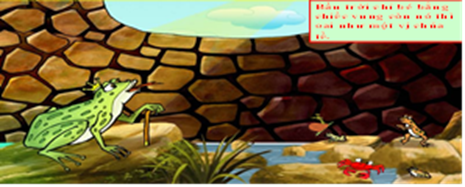 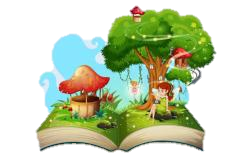 HOẠT ÐỘNG KHỞI ÐỘNG
Quan sát hình ảnh và đoán tên truyện tương ứng với các hình ảnh mà các em vừa quan sát?
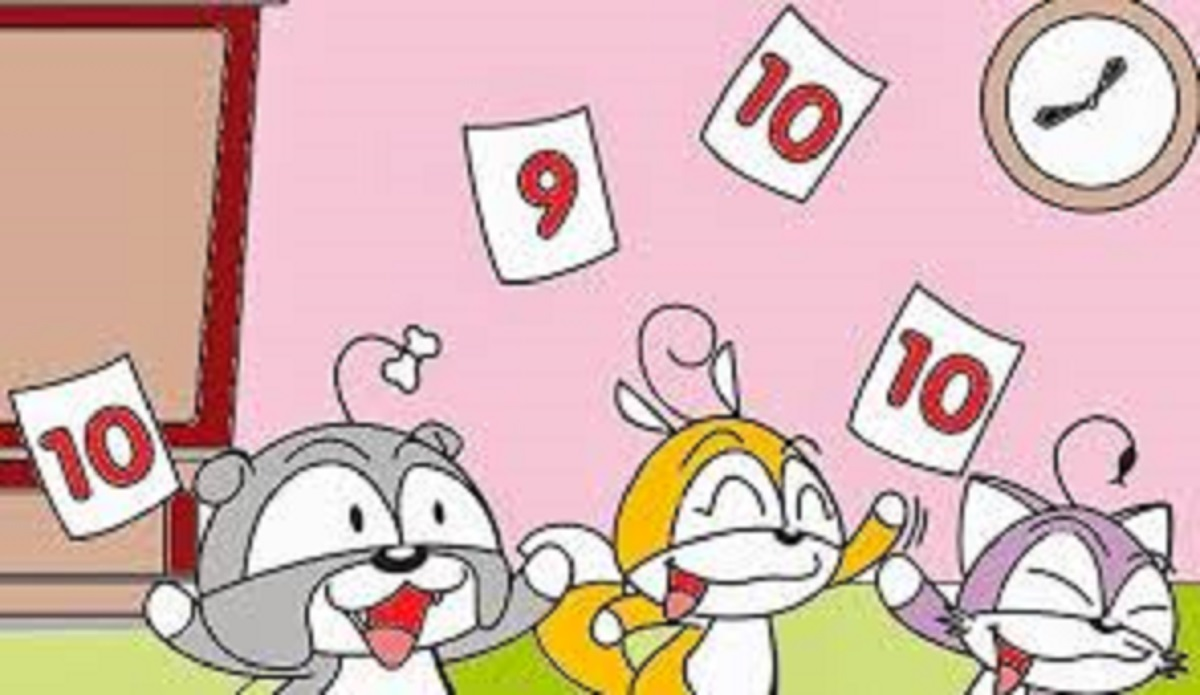 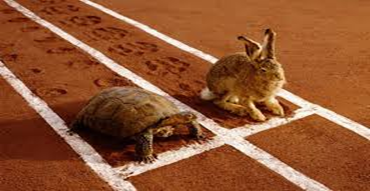 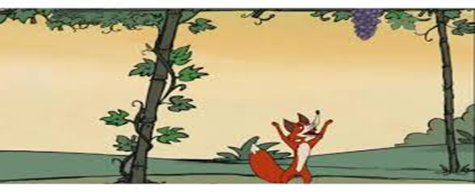 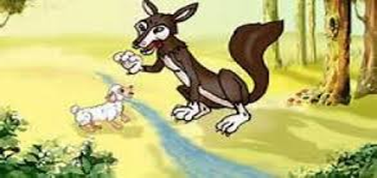 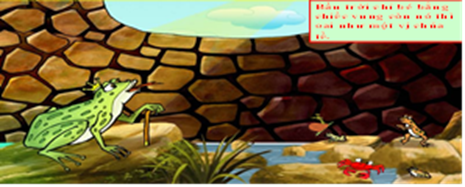 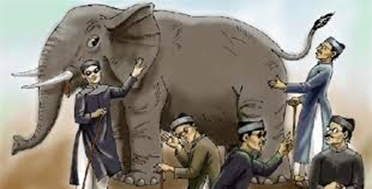 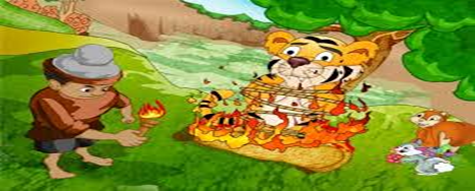 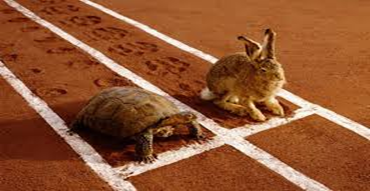 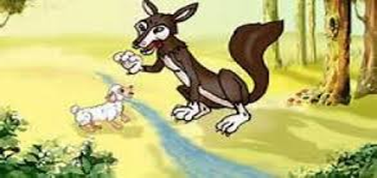 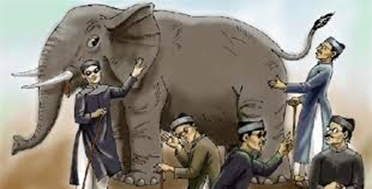 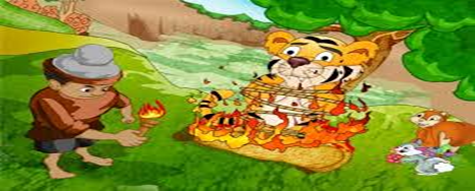 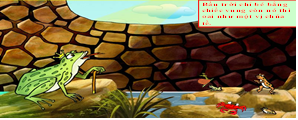 HÌNH THÀNH KIẾN THỨC
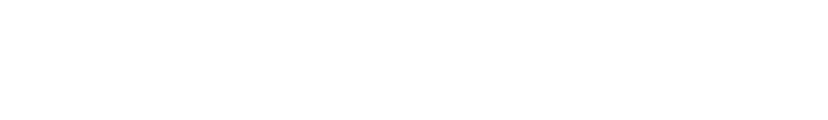 Đọc phần Kiến thức ngữ văn trong SGK trang 03 để nêu những hiểu biết về thể loại truyện ngụ ngôn.
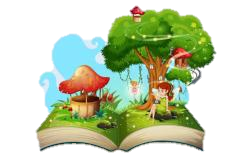 HÌNH THÀNH KIẾN THỨC
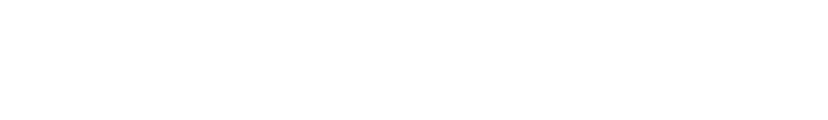 I. Tìm hiểu chung
1. Khái niệm truyện ngụ ngôn:
	Truyện ngụ ngôn là những truyện kể bằng văn xuôi hoặc văn vần, thường mượn chuyện về đồ vật, loài vật, cây cỏ,...để gián tiếp nói chuyện con người, nêu lên triết lí nhân sinh và những bài học kinh nghiệm về cuộc sống.
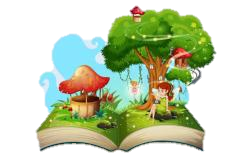 HÌNH THÀNH KIẾN THỨC
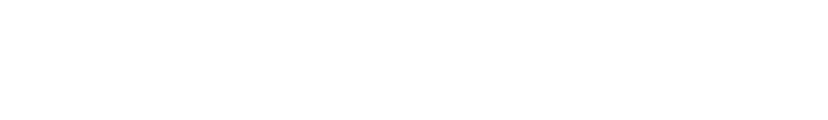 I. Tìm hiểu chung
Ngụ: Hàm chứa ý kín đáo
Ngôn: Lời nói.
=> Ngụ ngôn: Nguyên nghĩa là lời nói có ngụ ý, tức lời nói có ý kín đáo để người đọc, người nghe tự suy ra mà hiểu
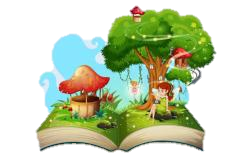 Truyện ngụ ngôn
:Hình thức: Truyện kể bằng văn xuôi hoặc văn vần.
Mục đích: Khuyên nhủ, răn dạy người ta bài học nào đó trong cuộc sống
Đối tượng – nội dung:     Mượn truyện đồ vật, loài vật hoặc chính con người để nói bóng gió kín đáo chuyện con người
HÌNH THÀNH KIẾN THỨC
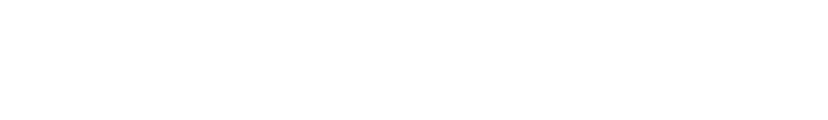 2. Tác phẩm
a. Đọc, chú thích
Theo em, chúng ta nên đọc văn bản với giọng như thế nào? Cần chú ý điều gì khi chúng ta đọc bài?
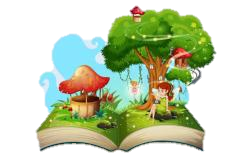 b. Tóm tắt
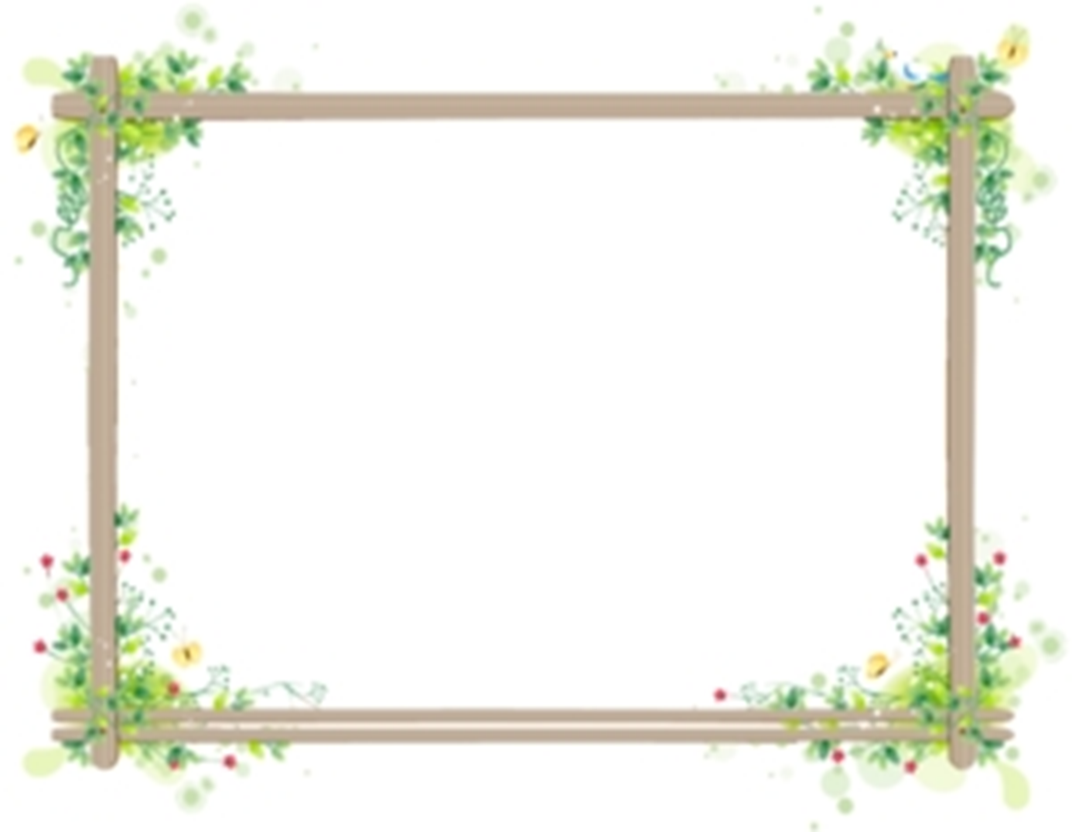 Ếch sống lâu ngày trong giếng. Tiếng kêu của nó làm các con vật nhỏ bé hoảng sợ. Nó tưởng trời chỉ bé bằng chiếc vung và nó thì oai như một vị chúa tể. Trời mưa làm nước dềnh lên đưa ếch ra ngoài. Nó nghênh ngang coi thường xung quanh. Cuối cùng bị con trâu dẫm bẹp.
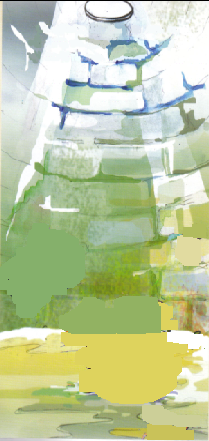 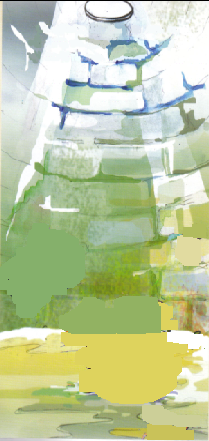 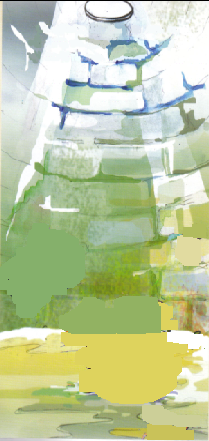 Kể lại chuyện bằng lời văn của em.
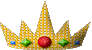 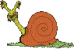 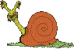 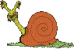 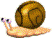 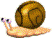 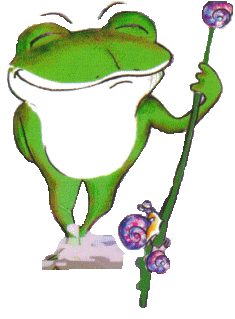 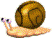 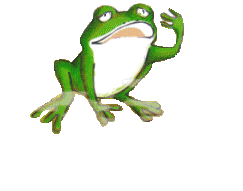 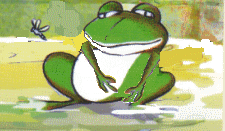 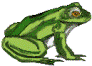 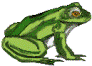 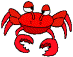 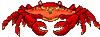 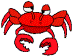 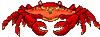 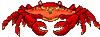 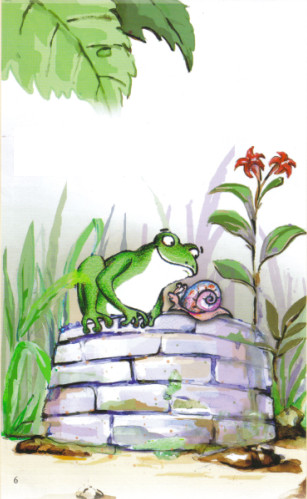 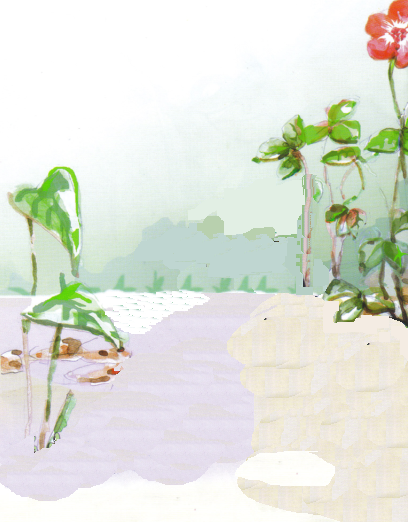 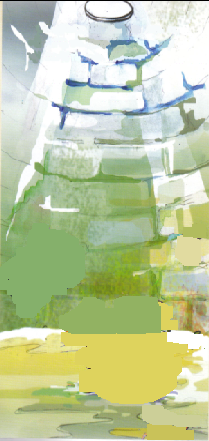 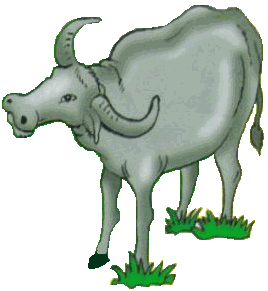 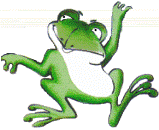 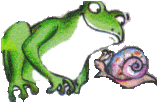 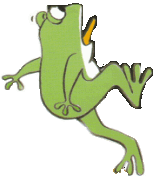 b. Bố cục
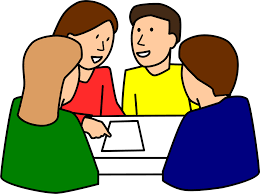 Theo em, văn bản chia làm mấy phần? Nội dung chính của từng phần
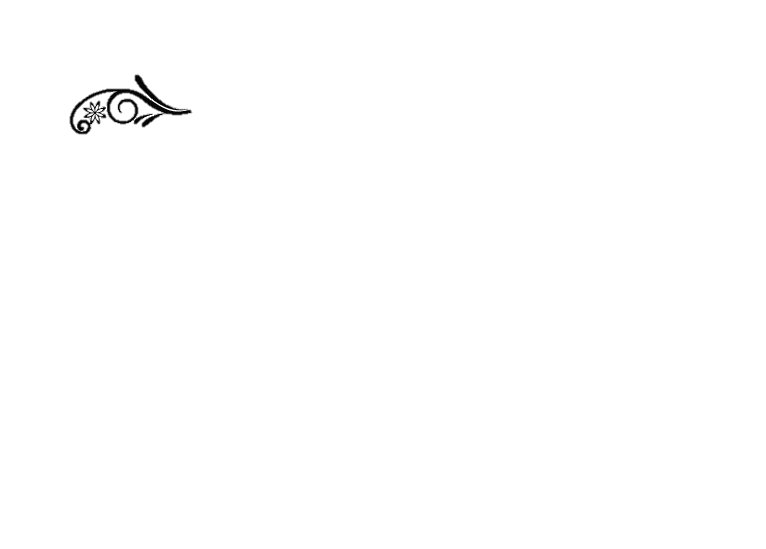 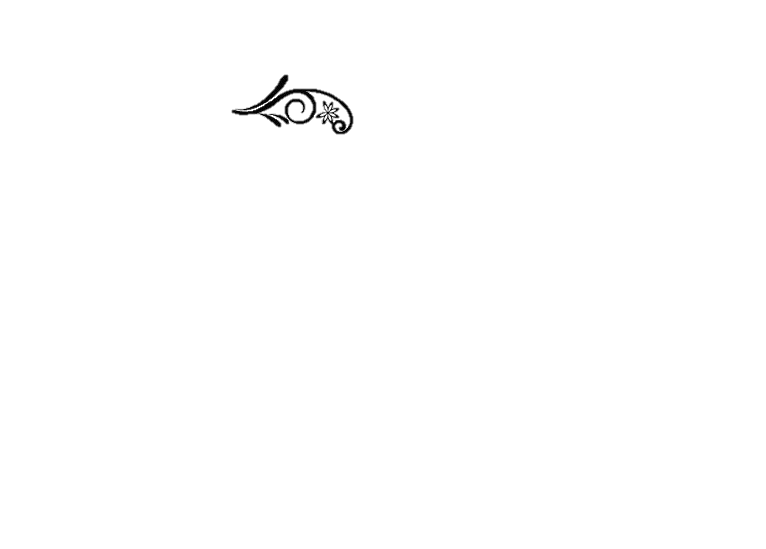 Hình thành kiến thức
b. Bố cục: 2 phần
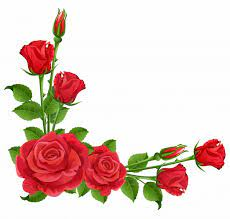 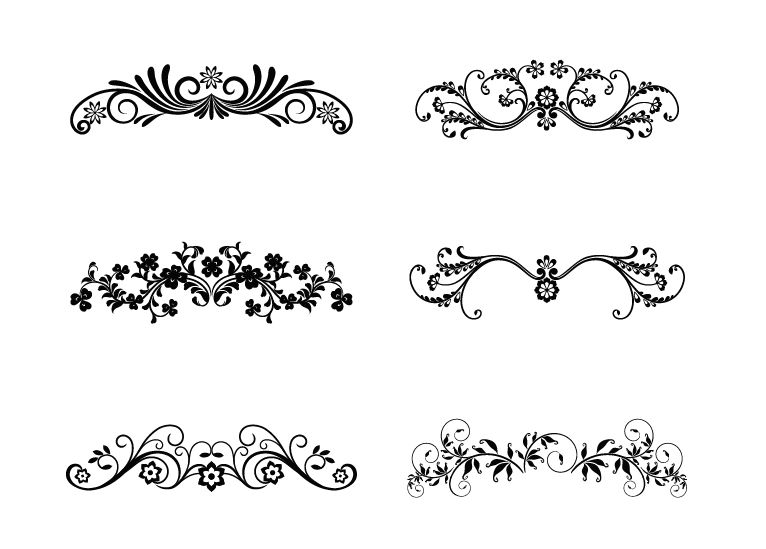 Phần 1: Từ đầu đến “chúa tể”: Cuộc sống của ếch khi ở trong giếng.
Phần 2: Còn lại: Cuộc sống của ếch khi ra khỏi giếng.
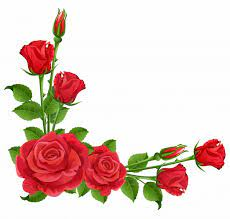 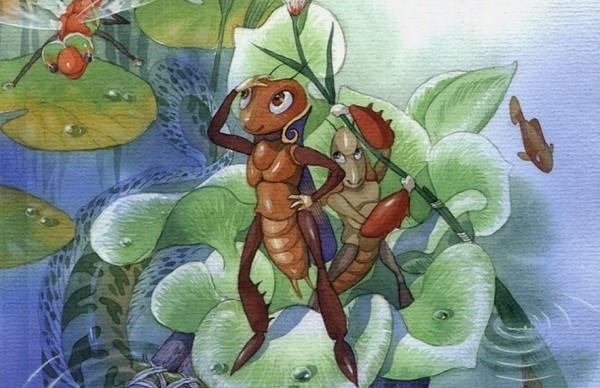 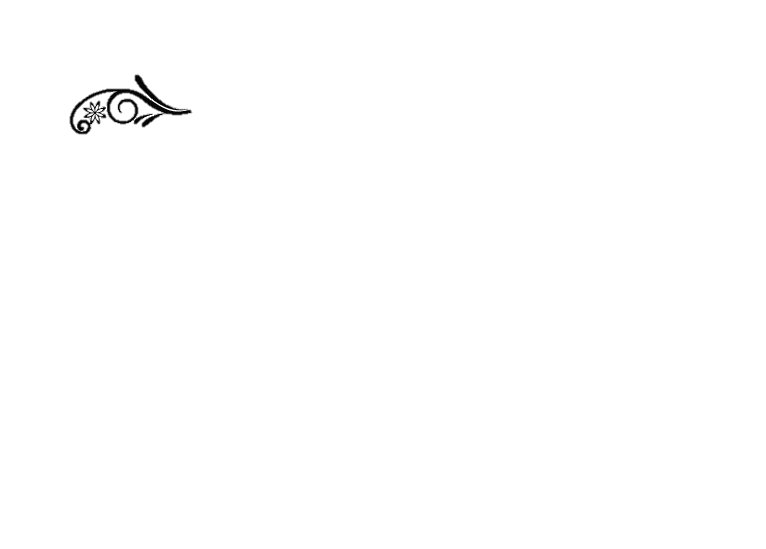 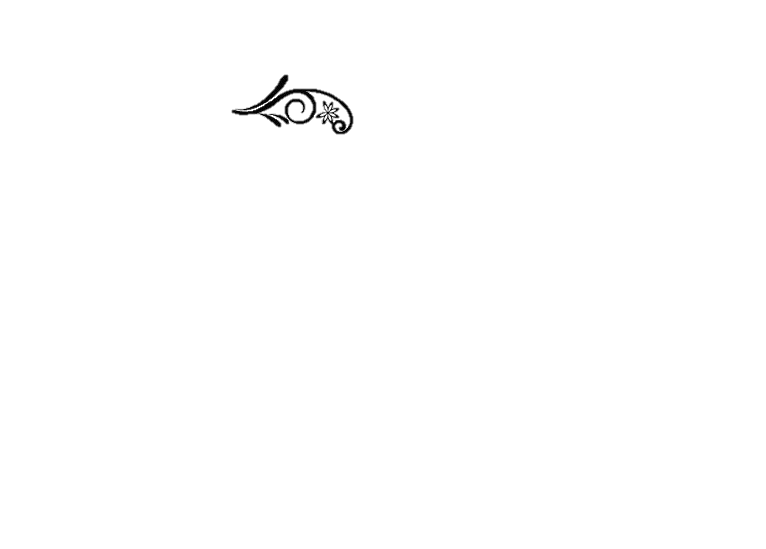 Hình thành kiến thức
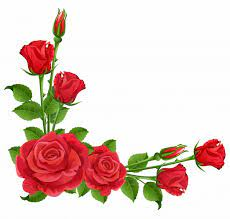 c. Thể loại, nhân vật , ngôi kể, thứ tự kể
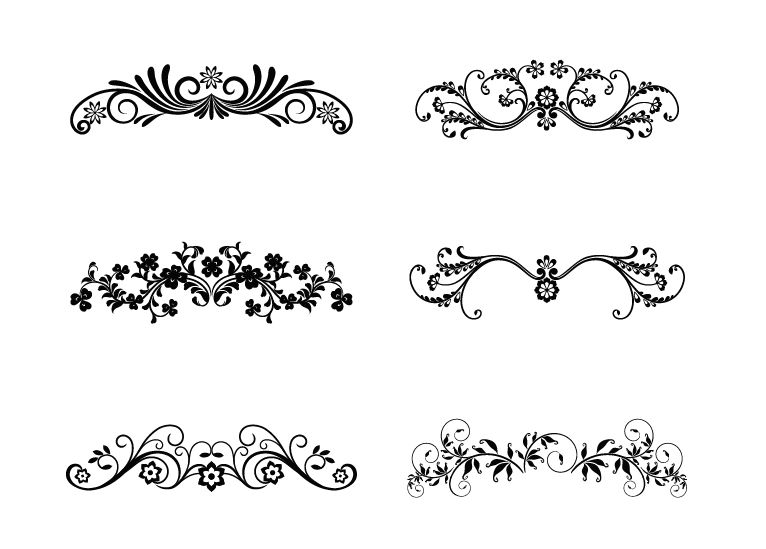 - Thể loại: truyện ngụ ngôn.
- Nhân vật chính: con ếch.
- Ngôi kể thứ ba.
- Thứ tự: kể xuôi.
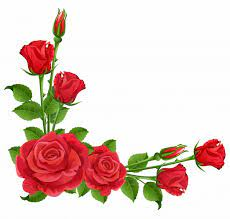 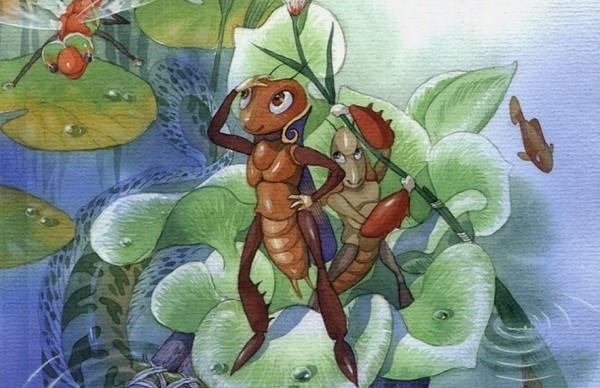 II. Tìm hiểu chi tiết
1. Câu chuyện của ếch
PHIẾU HỌC TẬP SỐ 01:
Tìm hiểu Cuộc sống của ếch khi ở trong giếng.
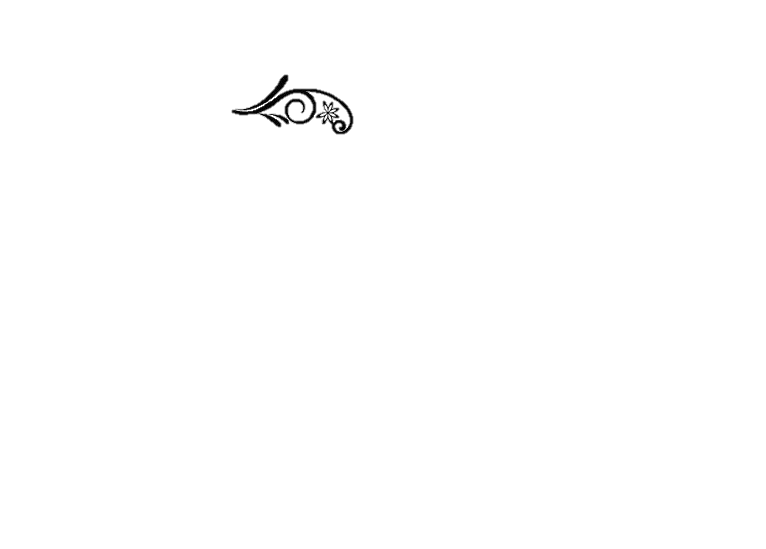 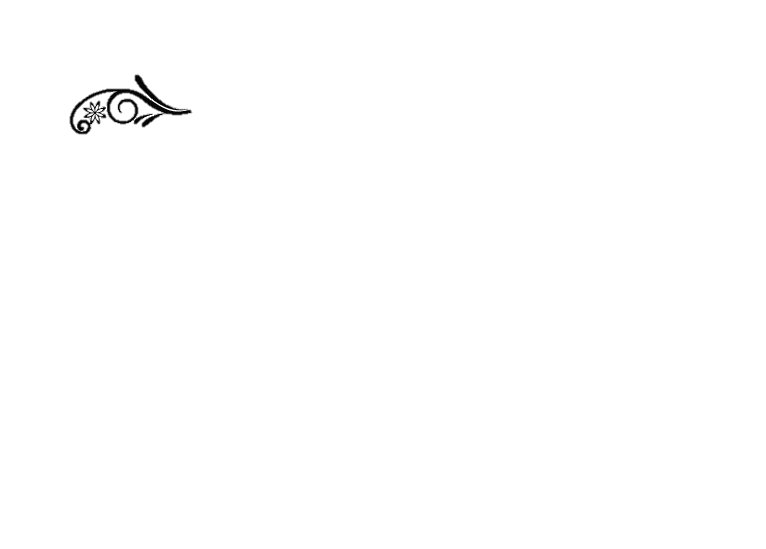 Hình thành kiến thức
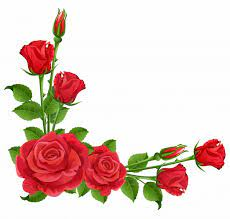 c. Nguyên nhân dẫn đến cái chết của ếch
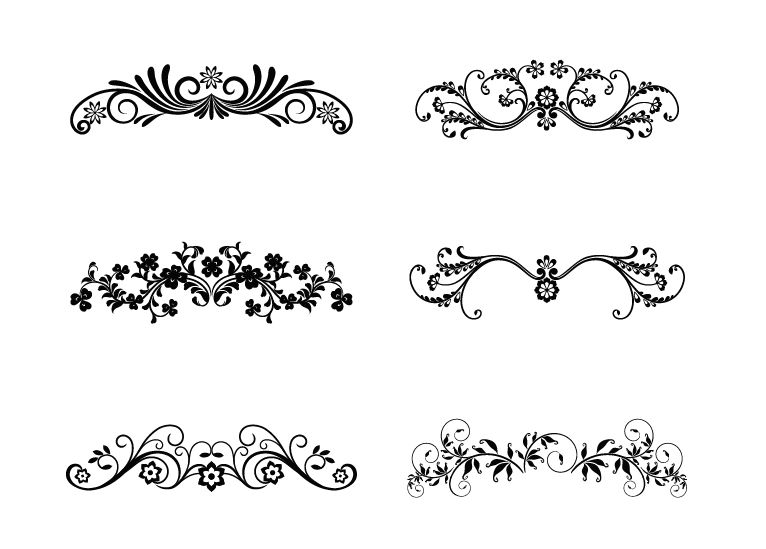 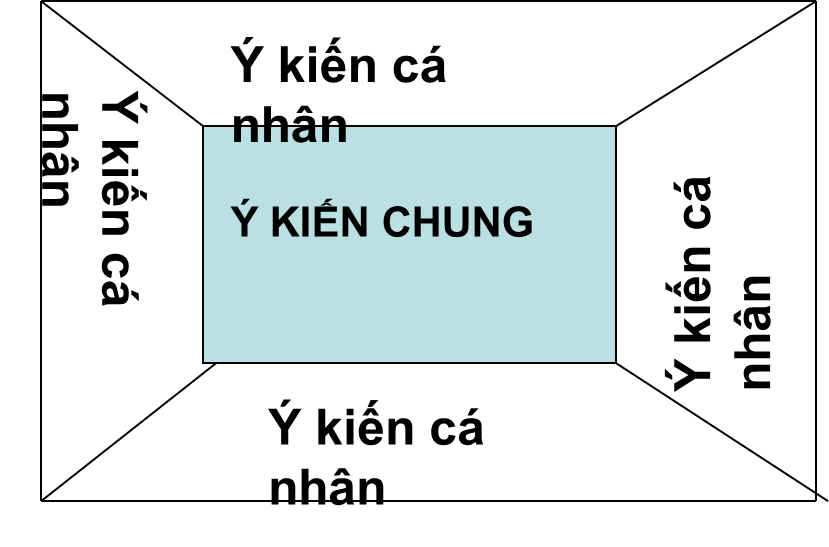 - Nguyên nhân khách quan: trời mưa to, nước trong giếng dềnh lên, tràn bờ, đưa ếch ta ra ngoài.
- Nguyên nhân chủ quan: ếch vẫn kiêu ngạo, hợm hĩnh.
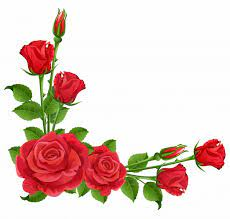 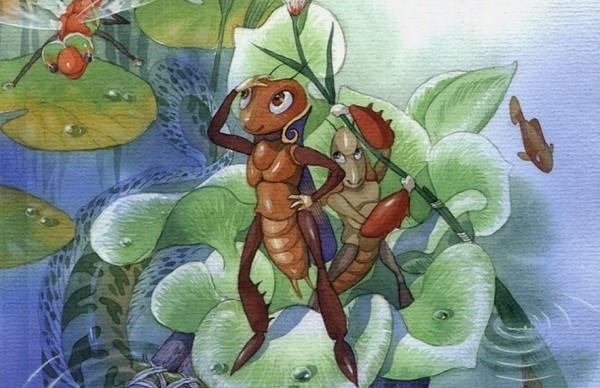 II. Tìm hiểu chi tiết
1. Câu chuyện của ếch
PHIẾU HỌC TẬP SỐ 02:
Tìm hiểu Cuộc sống của ếch khi ra ngoài giếng.
2. Bài học nhận thức
- Hoàn cảnh sống hạn hẹp sẽ ảnh hưởng đến nhận thức về chính mình và thế giới xung quanh.
- Không được chủ quan, kiêu ngạo, coi thường những đối tượng xung quanh.
- Dù môi trường, hoàn cảnh sống có giới hạn, khó khăn hay thay đổi vẫn phải cố gắng mở rộng tầm hiểu biết của mình bằng nhiều hình thức khác nhau.
- Phải biết những hạn chế của mình, để cố gắng mở rộng tầm hiểu biết, phải nhìn xa trông rộng.
- ...
III. Tổng kết
1. Nghệ thuật
2. Nội dung.
Truyện kể về cuộc sống của một chú ếch kiêu ngạo khi ở trong giếng chỉ coi trời bằng vung, đến khi ra ngoài không thèm để ý xung quanh nên bị con trâu giẫm bẹp.
- Cách kể chuyện ngắn gọn, tình huống bất ngờ hài hước kín đáo.
Cách kể chuyện tự nhiên, hấp dẫn.
- Phê phán những kẻ hiểu biết hạn hẹp mà huyênh hoang.
- Khuyên chúng ta cần cố gắng mở rộng tầm hiểu biết. Không được chủ quan, kiêu ngạo.
Ngôi kể thứ nhất tạo điều kiện cho nhân vật bộc lộ diễn biến tâm lí tự nhiên, chân thực.
3. Cách đọc hiểu văn bản truyện ngụ ngôn
Truyện kể về nhân vật nào? Ai là nhân  vật chính?
Bối cảnh của truyện có gì độc đáo?
Truyện nêu lên được bài học gì?
Bài học ấy có liên quan như thế nào đến cuộc sống hiện nay và với bản thân em?
HOẠT ĐỘNG LUYỆN TẬP
https://quizizz.com/admin/quiz/629c7ba7c7baef001d165769
VẬN DỤNG
Nhiệm vụ :
Thử nêu một số hiện tượng trong đời sống ứng với thành ngữ “Ếch ngồi đáy giếng”?
Sưu tầm những truyện dân gian mà ếch là nhân vật chính? Qua đó hãy nêu hiểu biết của em về tín ngưỡng của người Việt cổ?
? Hãy tìm những câu tục ngữ, thành ngữ khuyên chúng ta không nên kiêu ngạo, chủ quan, phải luôn mở rộng tầm hiểu biết?